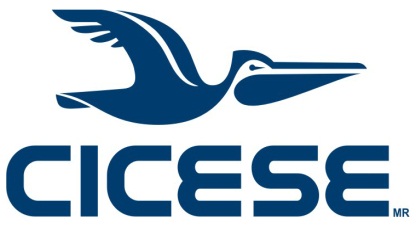 CENTRO DE INVESTIGACION CIENTIFICA Y DE EDUCACION SUPERIOR DE ENSENADA, BAJA CALIFORNIA
Conforme lo establecido en el lineamiento sexto de los ¨Lineamientos Generales para el establecimiento de Acciones Permanentes que aseguren la Integridad y el Comportamiento Ético de los Servidores Públicos en el desempeño de sus empleos, cargos o comisiones¨, por medio del presente se envían los indicadores obtenidos como resultado de las evaluaciones practicadas para cada uno de ellos, correspondiente al ejercicio 2014.
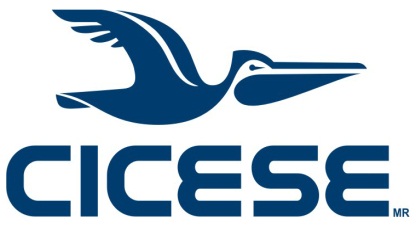 CENTRO DE INVESTIGACION CIENTIFICA Y DE EDUCACION SUPERIOR DE ENSENADA, BAJA CALIFORNIA
"LINEAMIENTOS DE INTEGRIDAD Y ÉTICA" 2014
RESULTADOS DE EVALUACIÓN
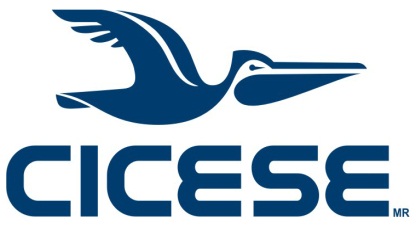 Indicador 1. Personal que percibe la contribución de trabajo al bien común
En relación al Personal que percibe la contribución de trabajo al bien común, dentro de la encuesta de clima y cultura organizacional 2014,  el resultado muestra 91%
Indicador 2. Personal que vive el valor de generosidad en la institución
En relación al personal que vive el valor de generosidad en la institución, dentro de la encuesta de clima y cultura organizacional 2014,  el resultado muestra 92%
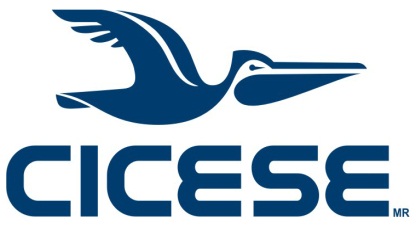 Indicador 3. Nivel de percepción de igualdad y equidad de género.
En relación al nivel de percepción de igualdad y equidad de género, dentro de la encuesta de clima y cultura organizacional 2014,  el resultado muestra 84%
Indicador 4. Percepción de la actuación ejemplar que se vive en la institución
En relación a la percepción de la actuación ejemplar que se vive en la institución, dentro de la encuesta de clima y cultura organizacional 2014,  el resultado muestra 80%
Indicador 5. Nivel de percepción del actuar imparcial en la institución
En relación al nivel de percepción del actuar imparcial en la institución, dentro de la encuesta de clima y cultura organizacional 2014  el resultado muestra  84%
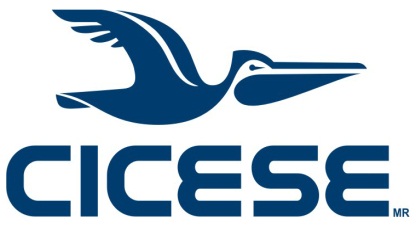 Indicador 6. Nivel de percepción de aplicación de la norma y actitud frente a la corrupción
En relación al nivel de percepción de aplicación de la norma y actitud frente a la corrupción, dentro de la encuesta de clima y cultura organizacional 2014 muestra 80% .
Indicador 7. Nivel de percepción del actuar con respeto en la institución
En relación al nivel de percepción del actuar con respeto en la institución dentro de la encuesta de clima y cultura organizacional 2014 muestra 89% .
Indicador 8. Nivel de percepción del servidor público respecto al ejercicio responsable y transparente de los recursos gubernamentales
En relación al Nivel de percepción del servidor público respecto al ejercicio responsable y transparente de los recursos gubernamentales dentro de la encuesta de clima y cultura organizacional 2014 muestra  83% .
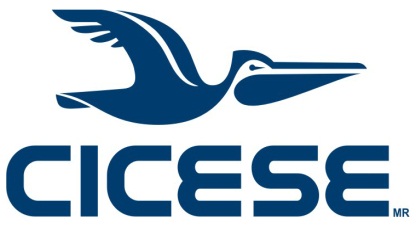 Áreas de oportunidad
Difundir información que permita la aplicación correcta de las normas asi como la actitud frente a posibles actos de corrupción.


Continuar la promoción de los valores de  igualdad y equidad de género.


Promover y difundir  actos de honradez e integridad por parte de los servidores públicos